Concetti fondamentali di Fluorescenza
Cosa e’ la fluorescenza
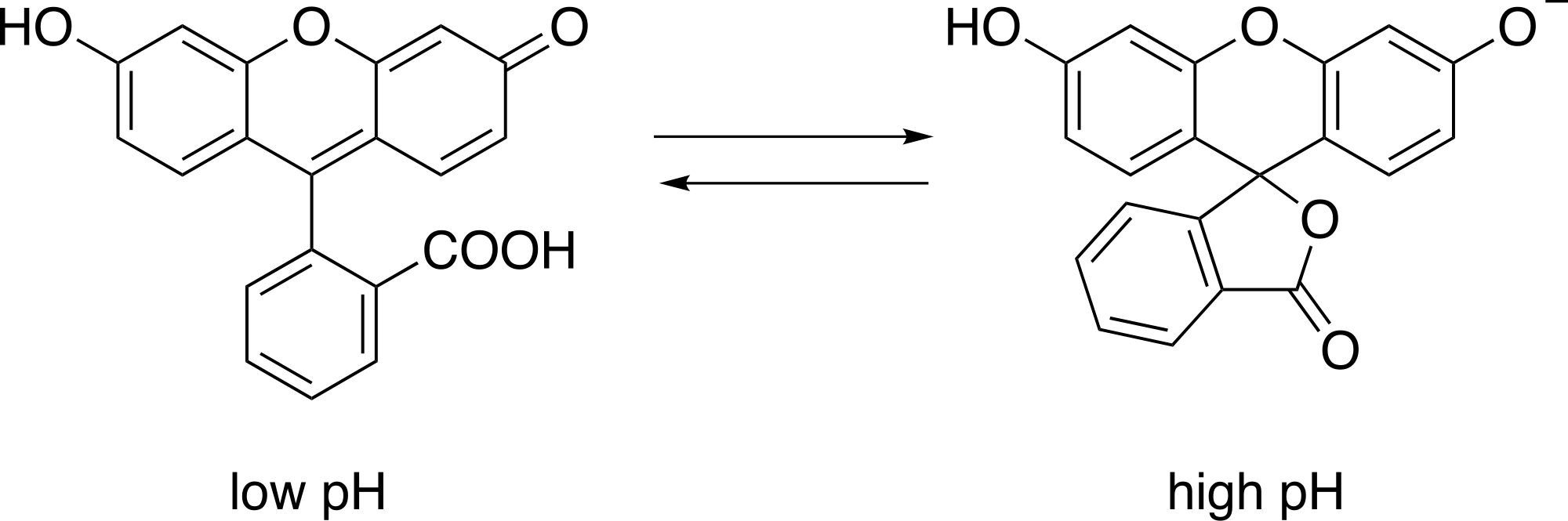 Rilassamento vibrazionale
Diagramma di Jablonski
Spettri assorbimento ed emissione
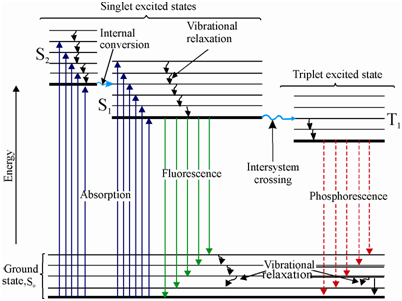 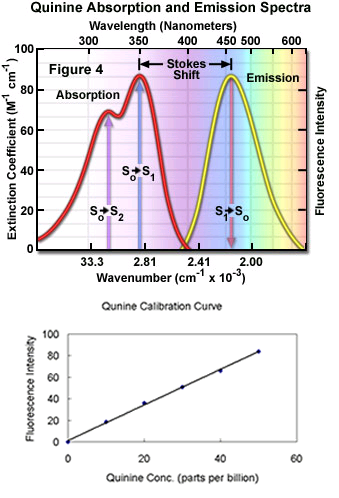 HOMO
(Highest occupied molecular orbital)
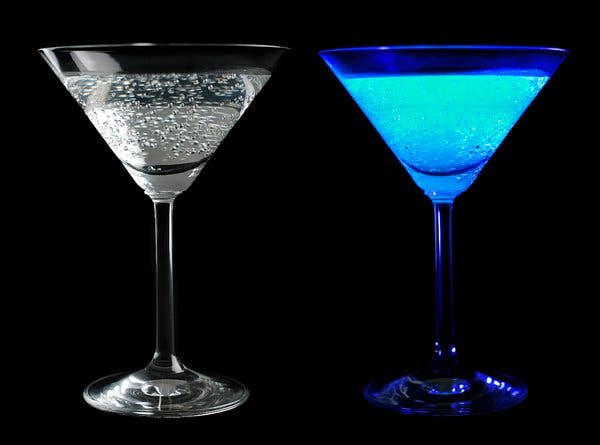 LUMO
(Lowest unoccupied molecular orbital)
Variabilita’ delle proprieta’ spettrali
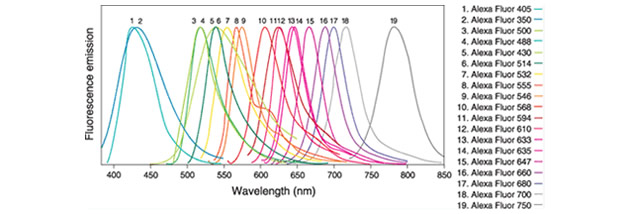 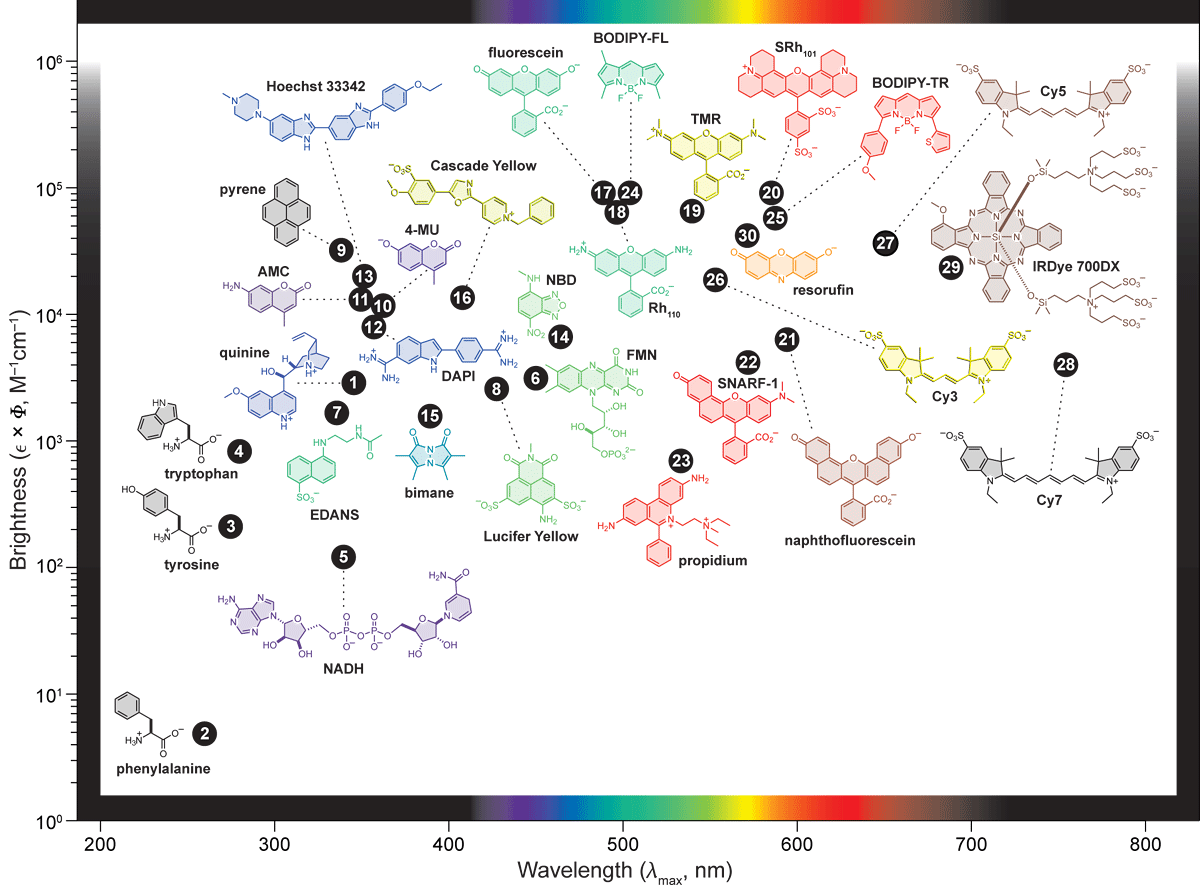 Rigidita’ della molecola
Maggiore la delocalizzazione = basso HOMO-LUMO = spettro rosso
Fluorescenza e’ un metodo di contrasto
Fluorocromi con affinita’ spontanea per macromolecule biologiche
Fluorocromi coniugati a macromolecule biologiche
Fluorocromi reported di attivita’ funzionali
Metodo di contrasto = usare qualcosa per rendere visible qualcosa invisibile
Fluorescenza e’ un metodo di contrasto
Fluorocromi con affinita’ spontanea per macromolecule biologiche
Fluorocromi coniugati a macromolecule biologiche
Fluorocromi reported di attivita’ funzionali
Metodo di contrasto = usare qualcosa per rendere visible qualcosa invisibile
HOECHST
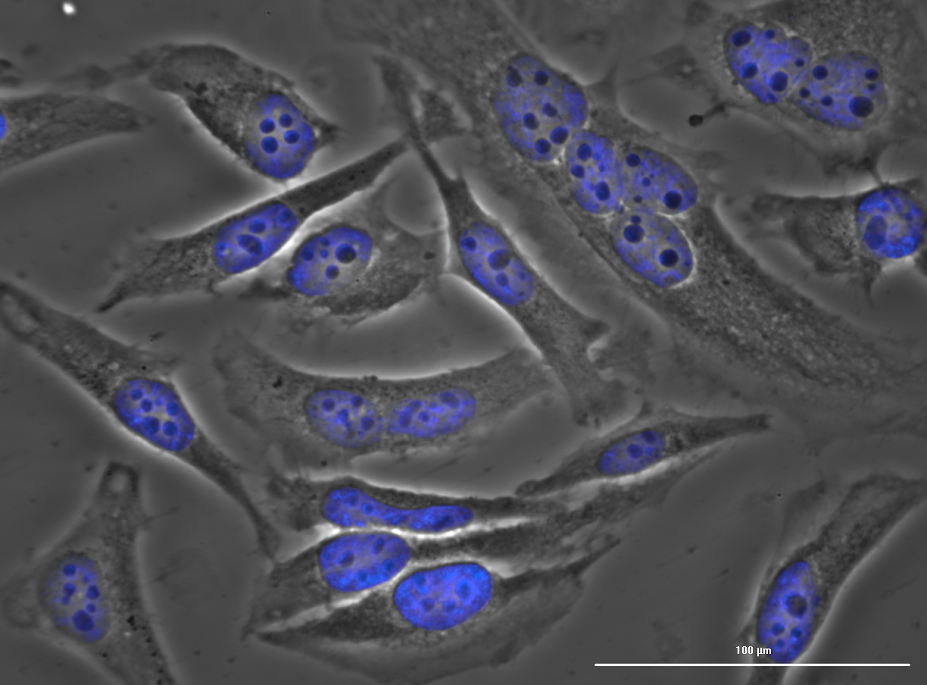 Filipin (Cholesterol)
Pyronin Y (RNA)
Pyronin Y (RNA)
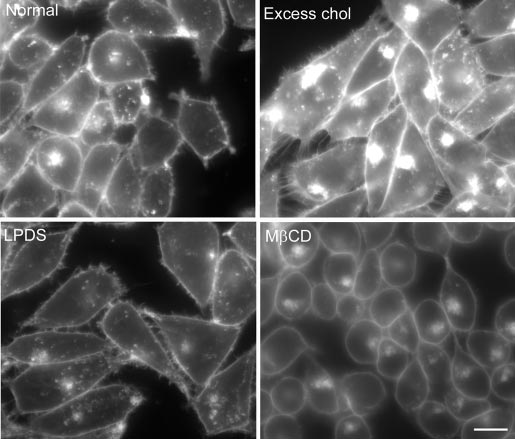 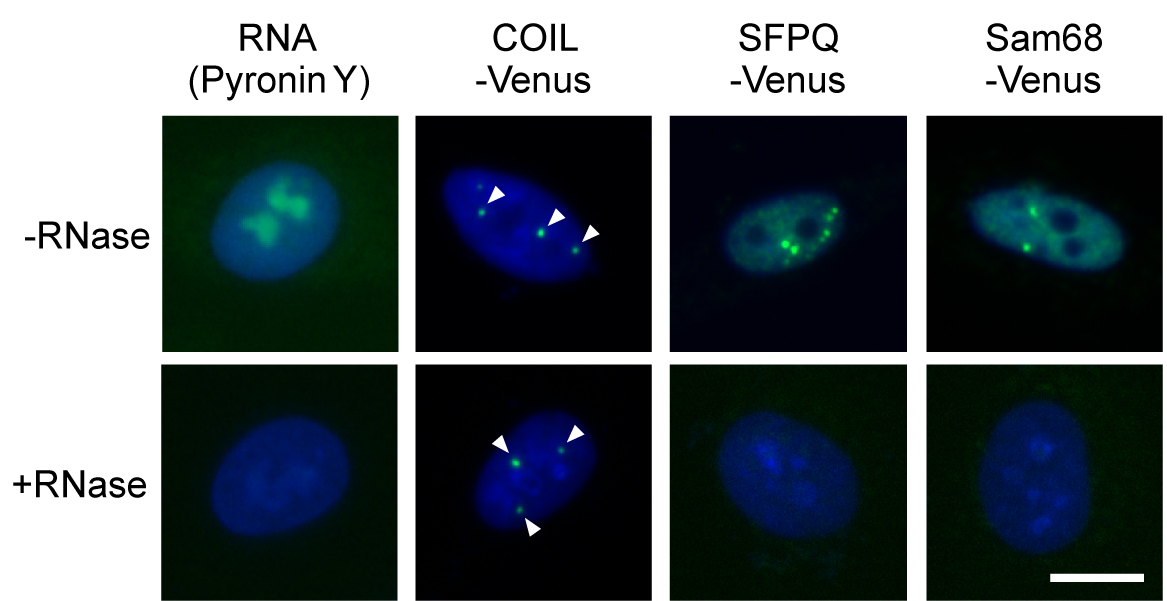 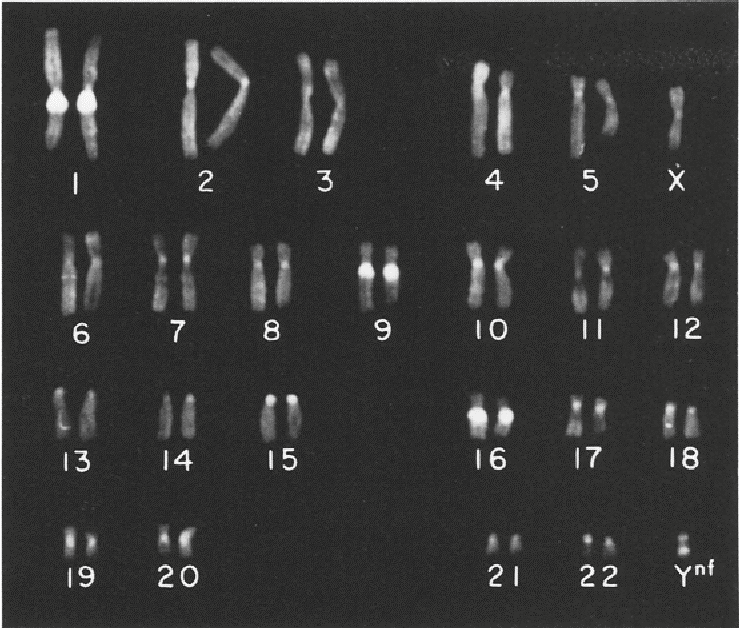 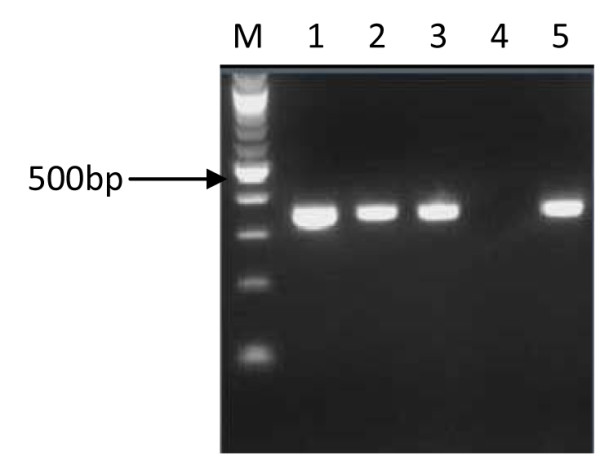 DAPI
PI
Fluorescenza e’ un metodo di contrasto
Fluorocromi con affinita’ spontanea per macromolecule biologiche
Fluorocromi coniugati a macromolecule biologiche
Fluorocromi reporter di attivita’ funzionali
Metodo di contrasto = usare qualcosa per rendere visible qualcosa invisibile
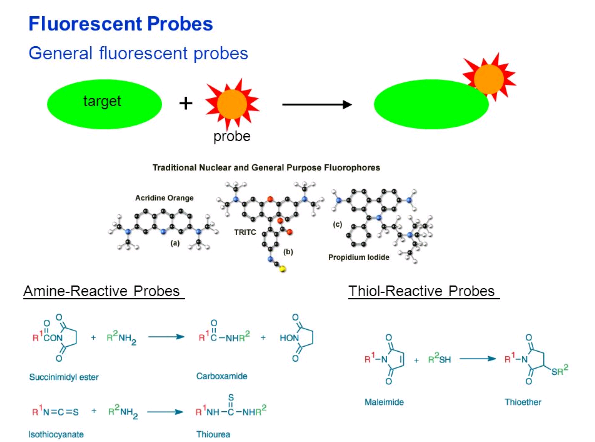 Lipidi
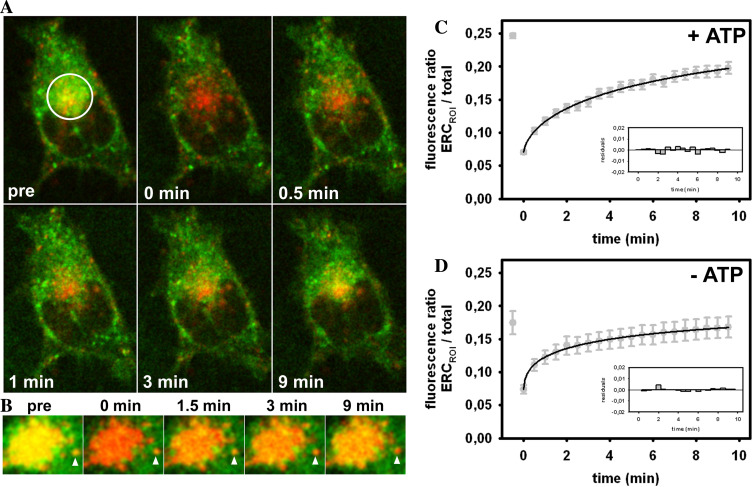 Proteine
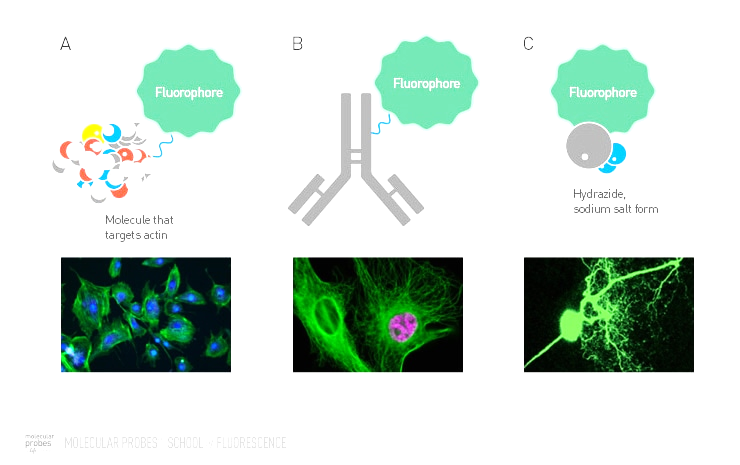 Acidi nucleici e nucleotidi
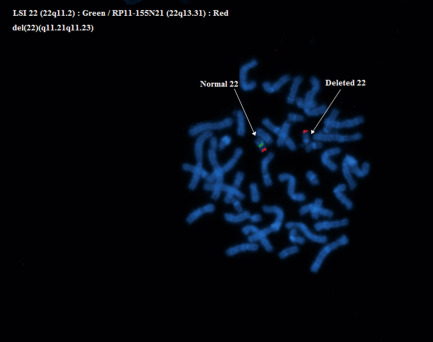 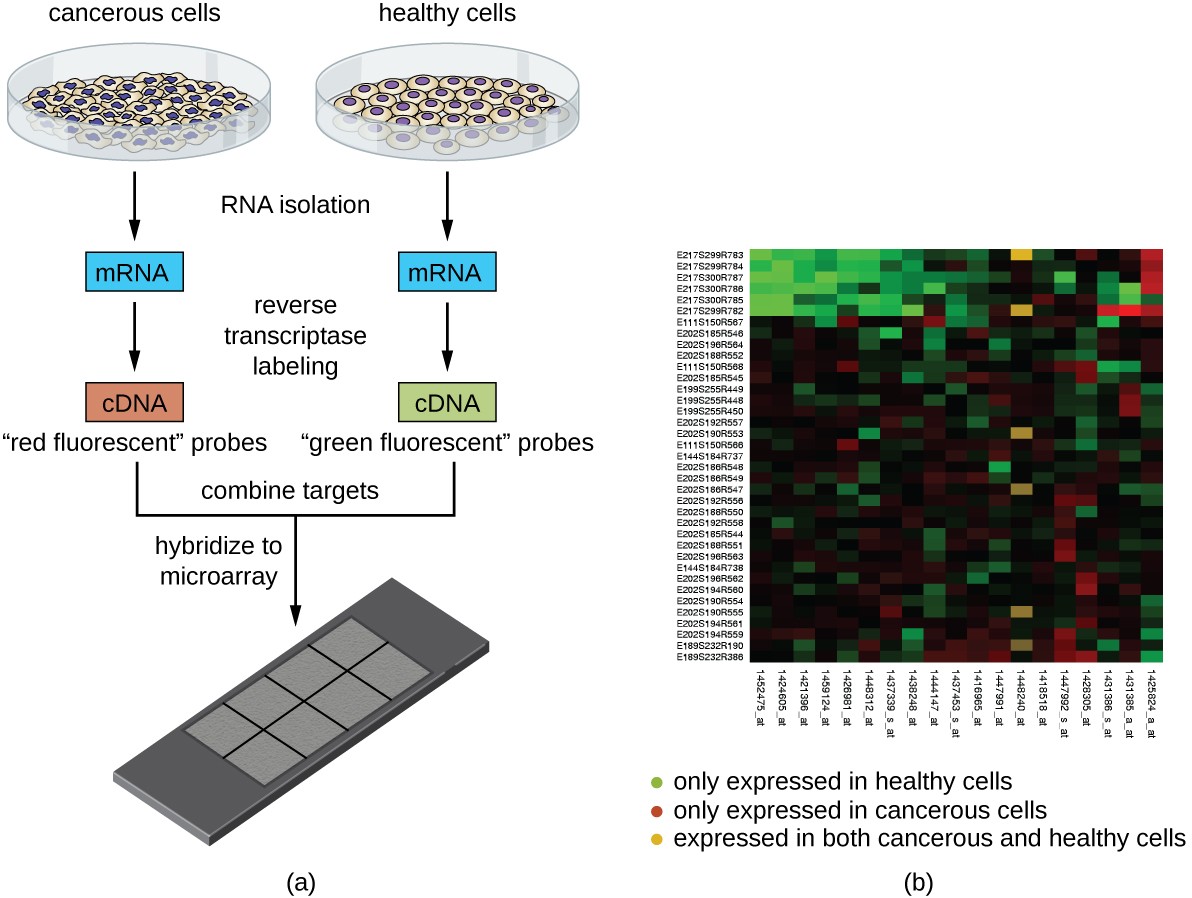 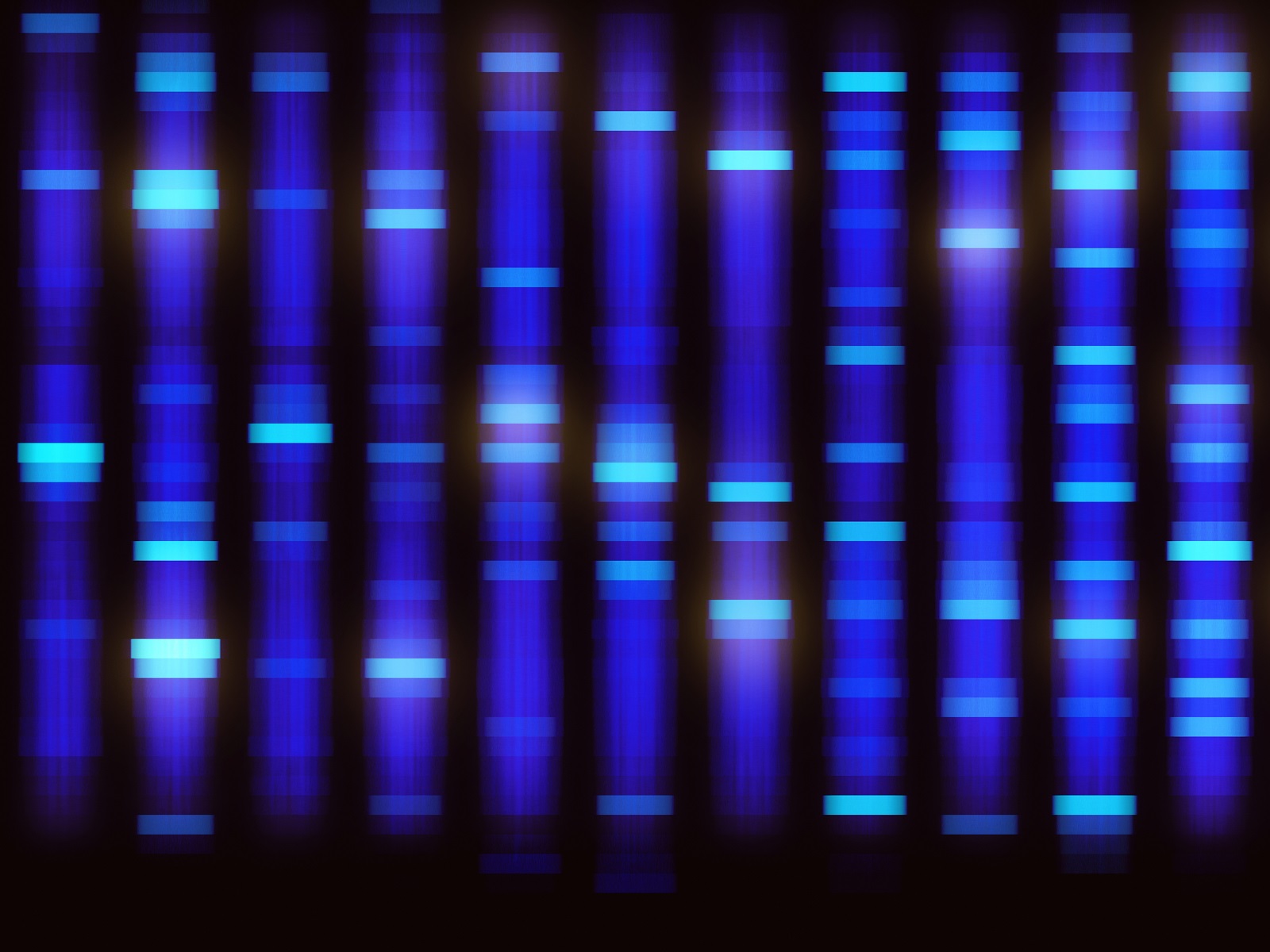 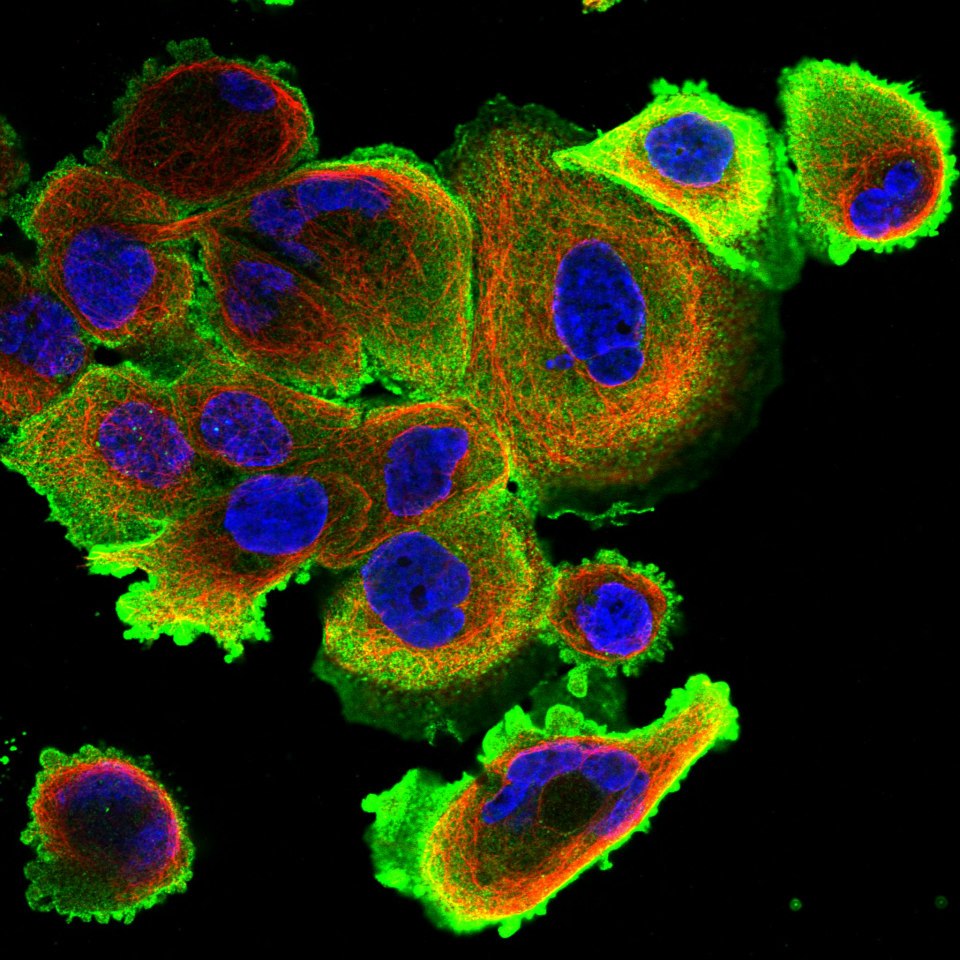 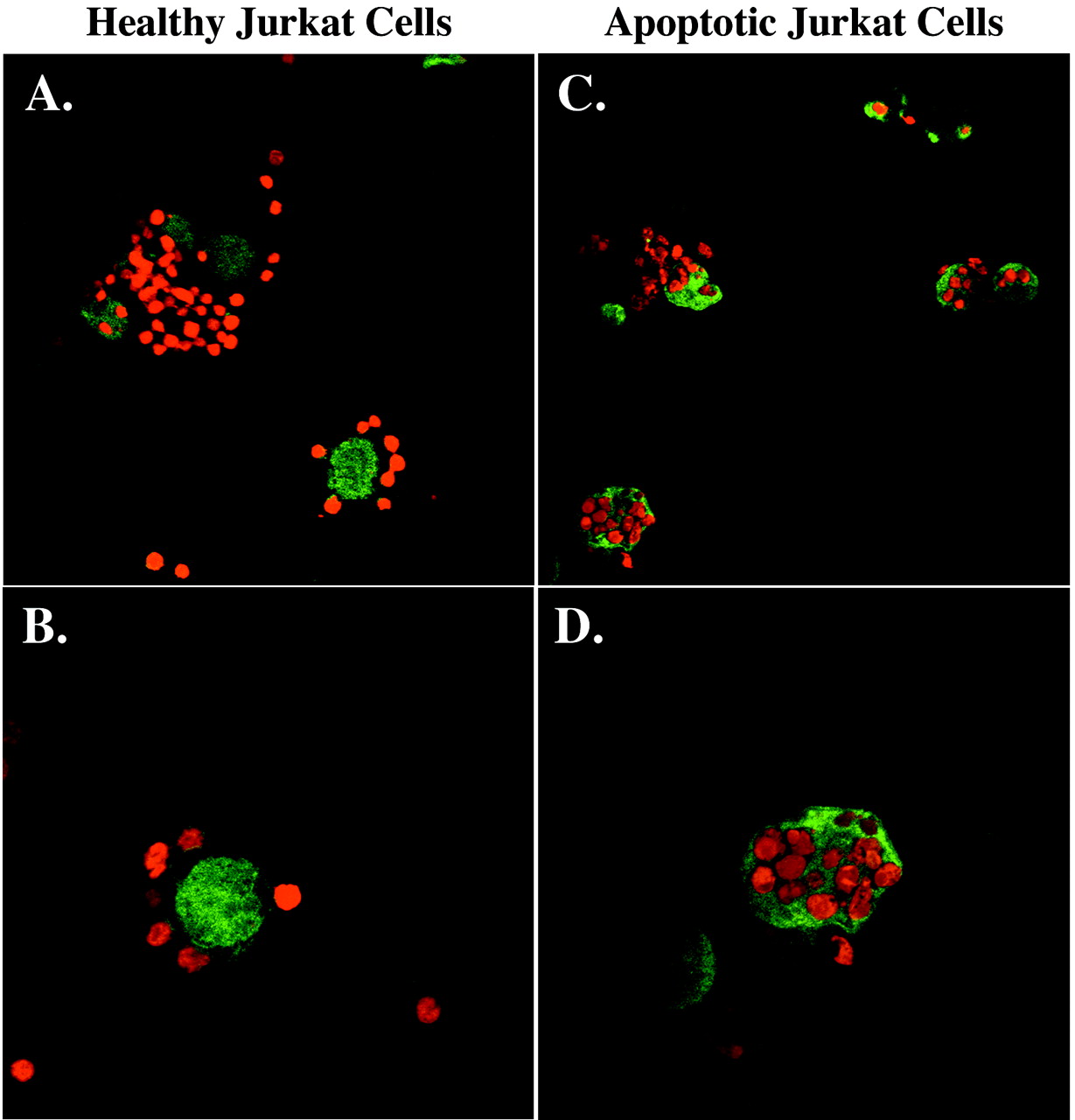 Honorable mentions:
Carbohydrate
Phalloidin
Fluorescenza e’ un metodo di contrasto
Fluorocromi con affinita’ spontanea per macromolecule biologiche
Fluorocromi coniugati a macromolecule biologiche
Fluorocromi reporter di attivita’ funzionali
Metodo di contrasto = usare qualcosa per rendere visible qualcosa invisibile
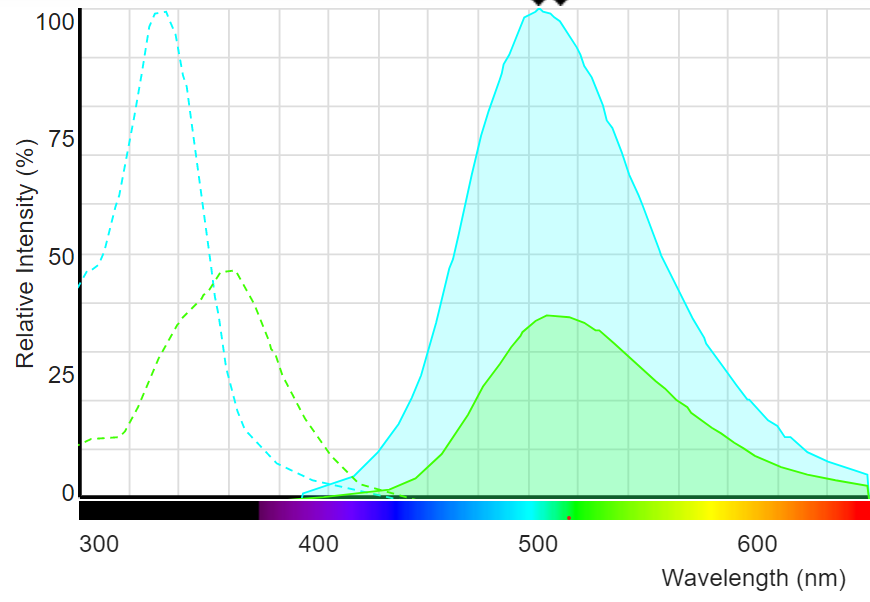 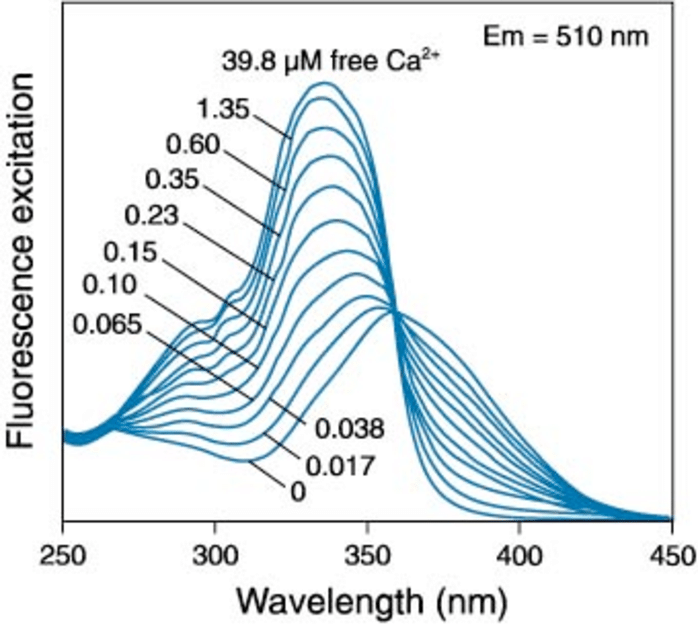 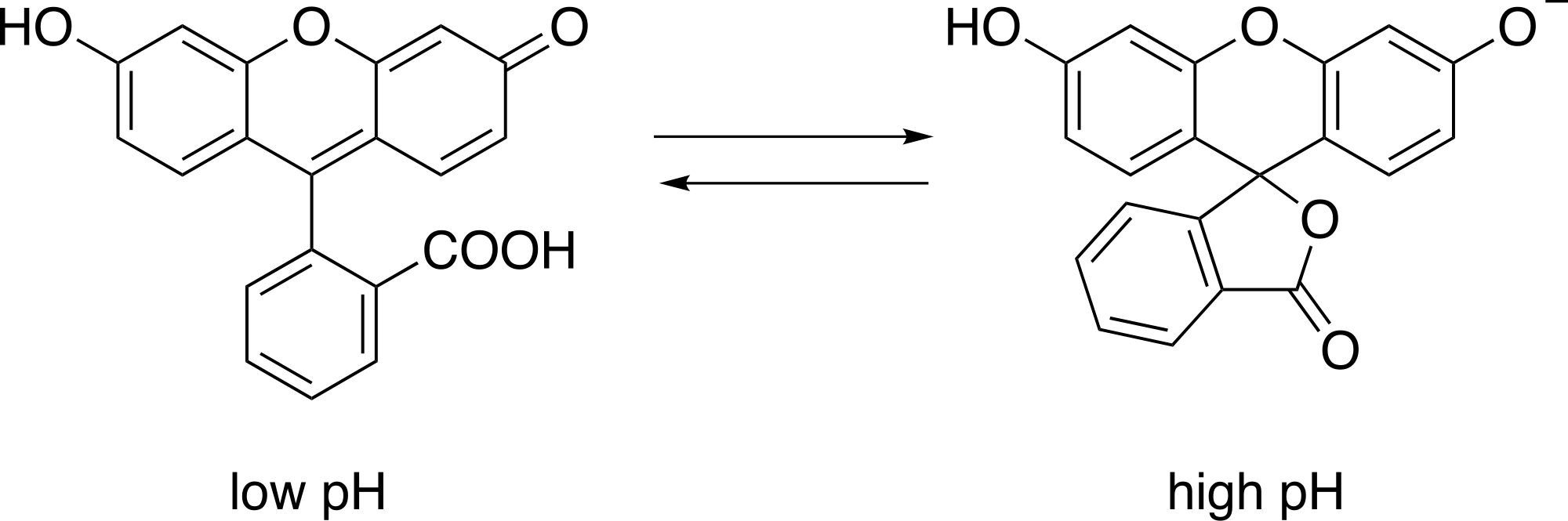 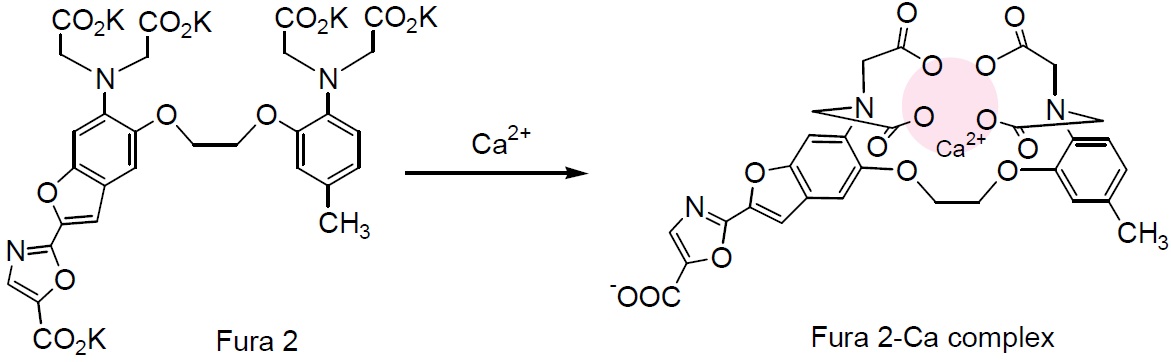 Nel Fura2 la delocalizzazione e’ dipendente dal Ca2+
Nella fluoresceina la delocalizzazione e’ dipendente dal pH
Fluorescenza e’ un metodo di contrasto
Fluorocromi con affinita’ spontanea per macromolecule biologiche
Fluorocromi coniugati a macromolecule biologiche
Fluorocromi reporter di attivita’ funzionali
Metodo di contrasto = usare qualcosa per rendere visible qualcosa invisibile
Concentrazione intracellulare di Ioni
Potenziali di membrana
Stress Ossidativo
Attivita’ di proteine (fosforilazioni, interazioni, ecc)
Concetrazione di metabolite (ATP, NADH, carboidrati, ecc)
Classi di fluorofori
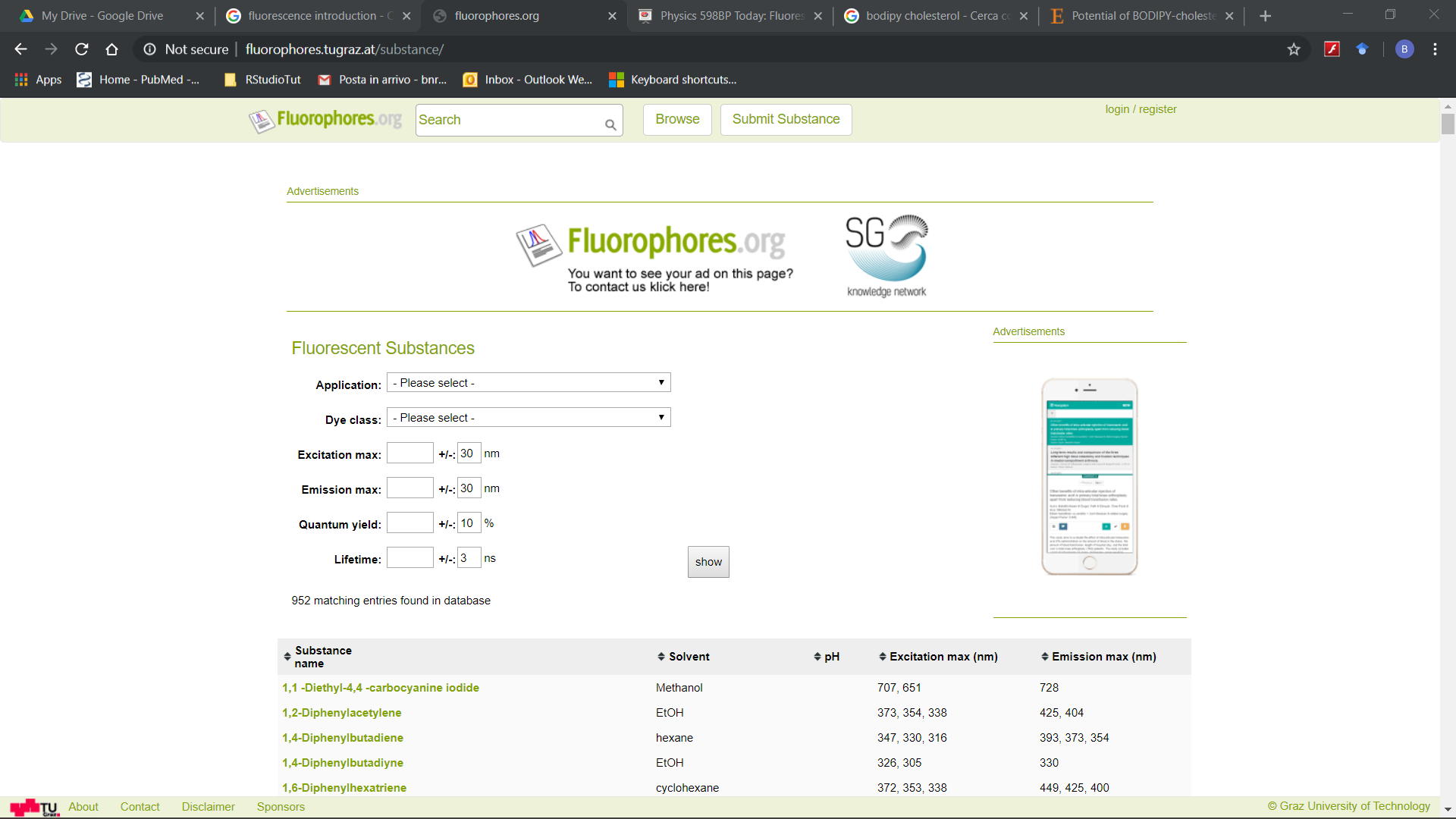 Classi di fluorofori
Composti organici naturalmente fluorescenti (NADH/NADPH, FAD, Lipofuscine),
Composti organici di sintesi,
Nanocristalli (Q dots)
Proteine (derivati di GFP)
Classi di fluorofori
Composti organici naturalmente fluorescenti (NADH/NADPH, FAD, Lipofuscine),
Composti organici di sintesi,
Nanocristalli (Q dots)
Proteine (derivati di GFP)
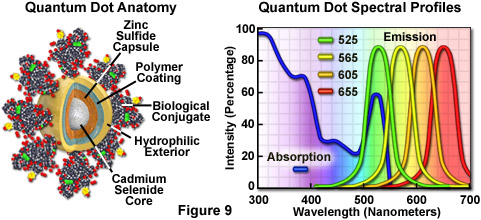 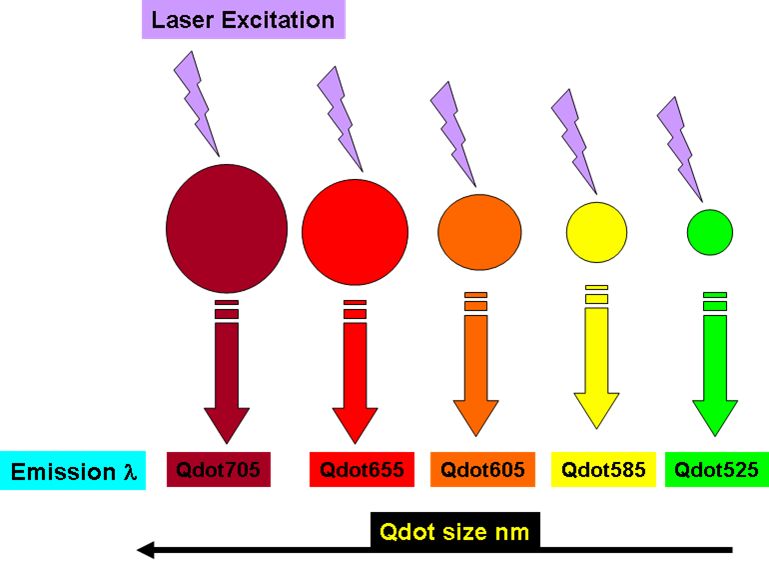 Classi di fluorofori
Composti organici naturalmente fluorescenti (NADH/NADPH, FAD, Lipofuscine),
Composti organici di sintesi,
Nanocristalli (Q dots)
Proteine (GFP e derivati)
Nobel laureates 2008
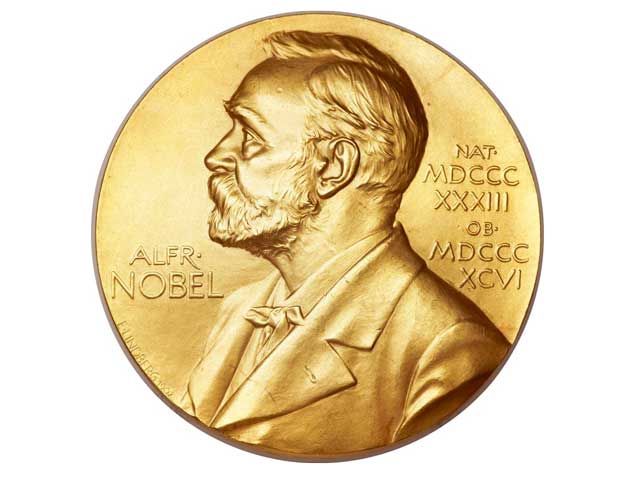 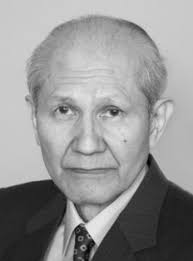 Osamu Shimomura
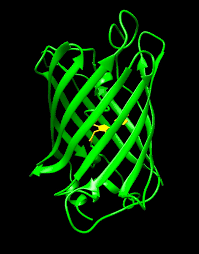 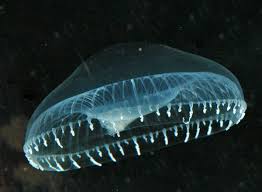 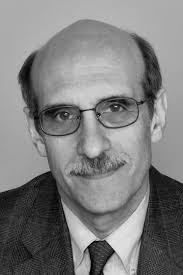 Martin Chalfie
238aa  27KD
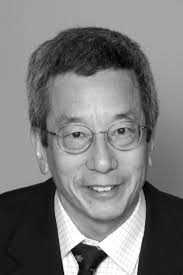 Roger Tsien
Classi di fluorofori
Composti organici naturalmente fluorescenti (NADH/NADPH, FAD, Lipofuscine),
Composti organici di sintesi,
Nanocristalli (Q dots)
Proteine (GFP e derivati)
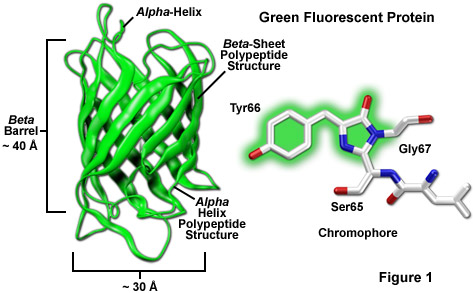 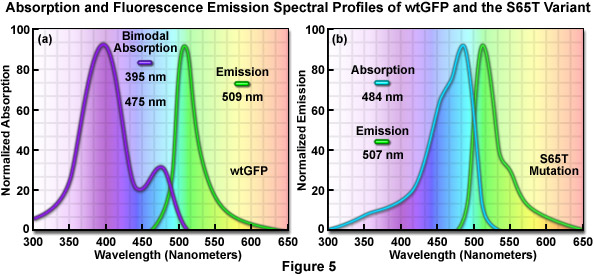 Classi di fluorofori
Composti organici naturalmente fluorescenti (NADH/NADPH, FAD, Lipofuscine),
Composti organici di sintesi,
Nanocristalli (Q dots)
Proteine (GFP e derivati)
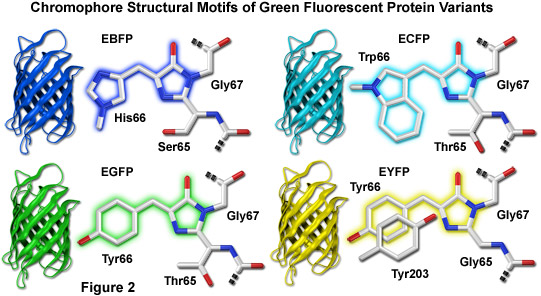 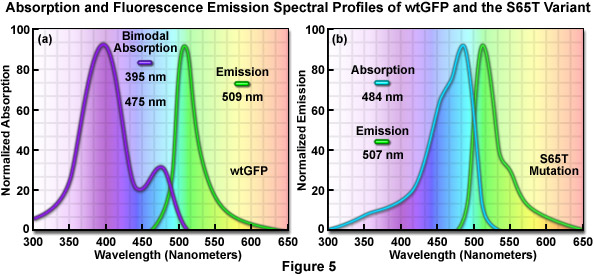 Classi di fluorofori
Composti organici naturalmente fluorescenti (NADH/NADPH, FAD, Lipofuscine),
Composti organici di sintesi,
Nanocristalli (Q dots)
Proteine (GFP e derivati)
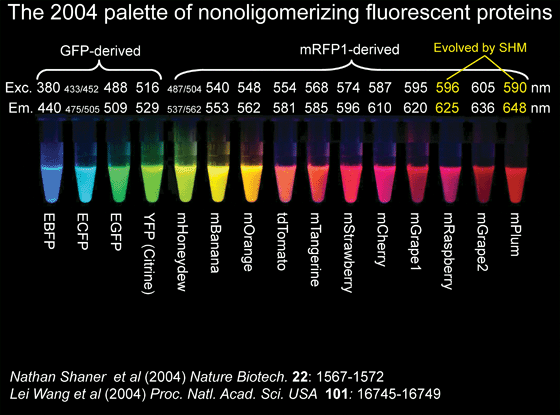 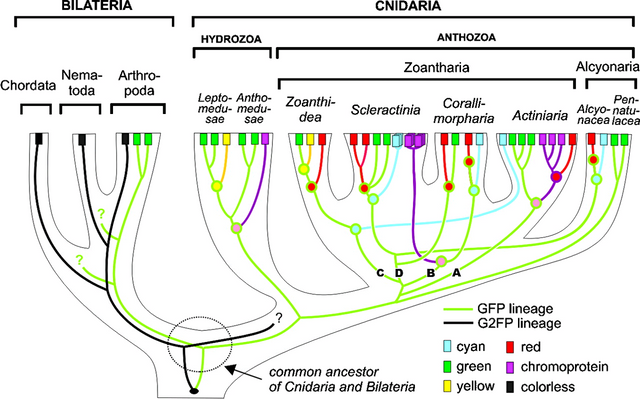 Classi di fluorofori
Composti organici naturalmente fluorescenti (NADH/NADPH, FAD, Lipofuscine),
Composti organici di sintesi,
Nanocristalli (Q dots)
Proteine (GFP e derivati)
APPLICAZIONI delle FP:
Cell/organism/organelle visualization,
Localizzazione di proteine,
Interazione proteica,
Degradazione proteica,
Attivita’ di promotore,
Quantificazione di ioni e metabolite
Ecc.
Cosa si misura della fluorescenza
Aspetti qualitativi
Se c’e’ e dove e’ (e.g. localizzazione)
Spettro
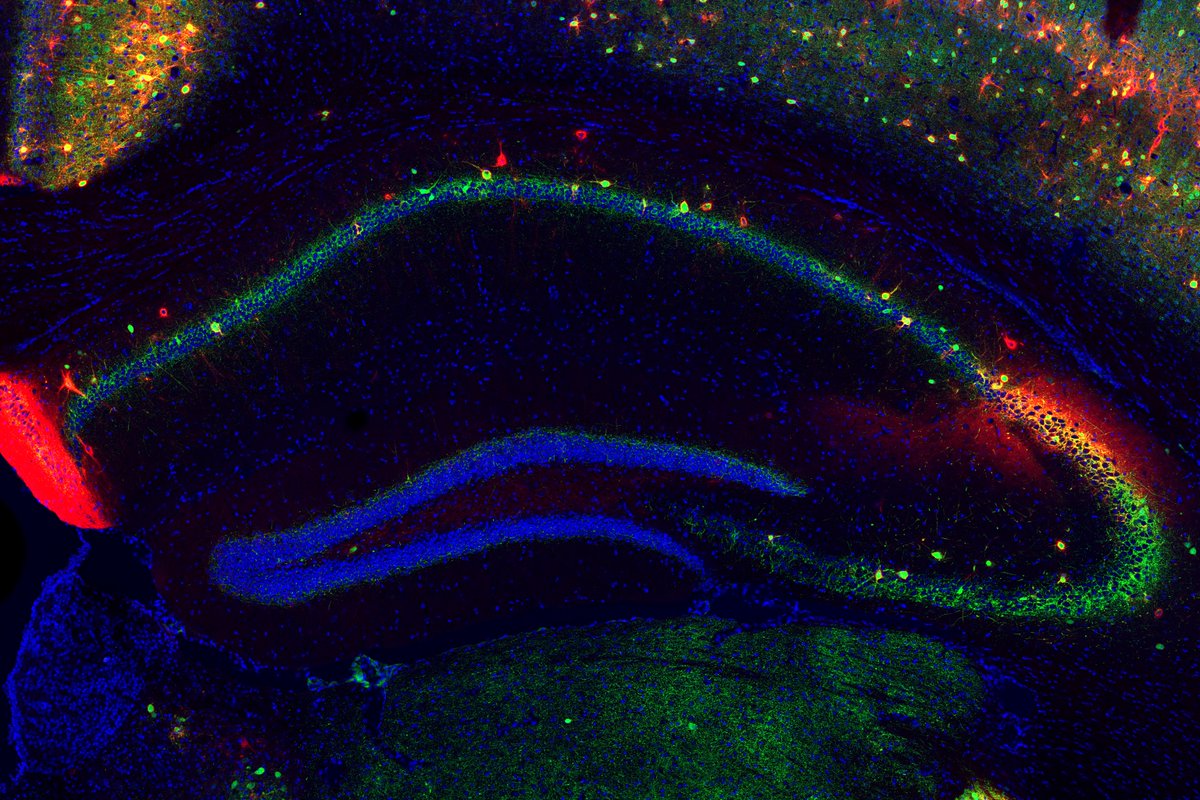 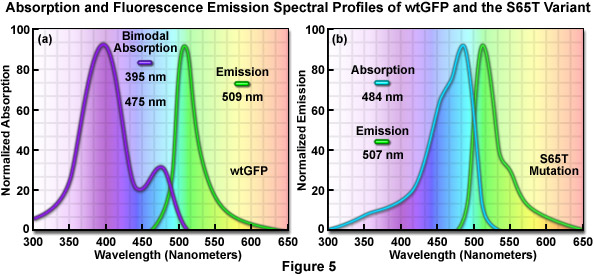 Cosa si misura della fluorescenza
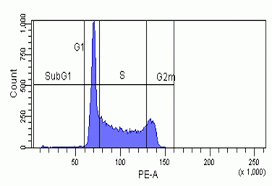 Aspetti quantitativi
Intensita’
Rapporto tra picchi
lifetime
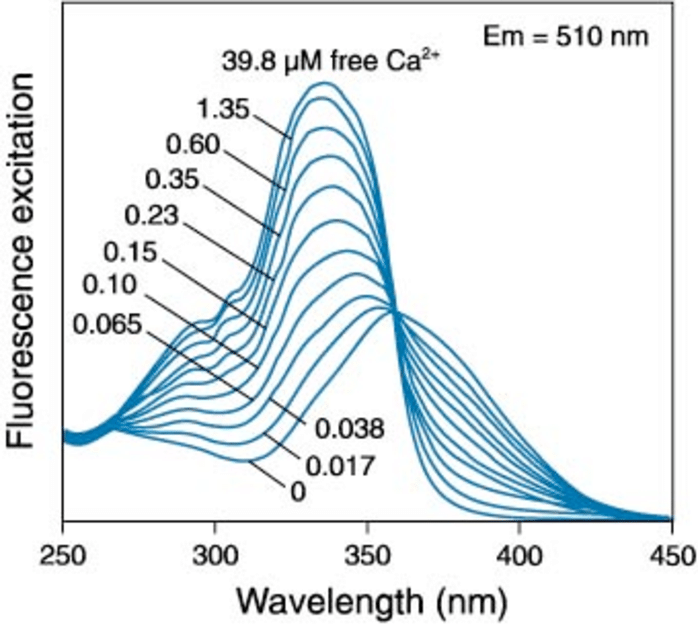 Fluorescence Lifetime
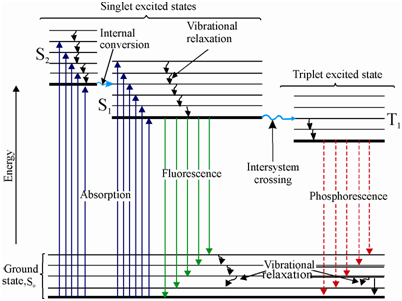 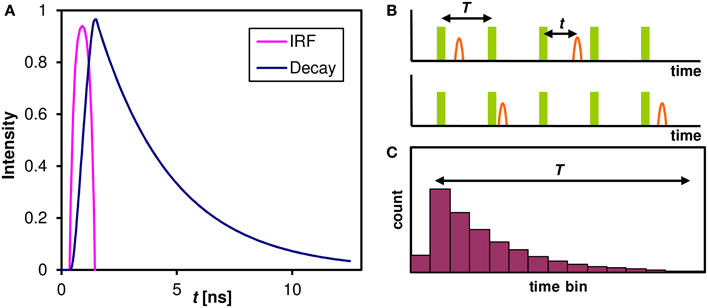 Fluorescence lifetime e’ il tempo richiesto a rientrare dallo stato eccitato a quello basale
Fluorescence Lifetime
Aspetti qualitativi
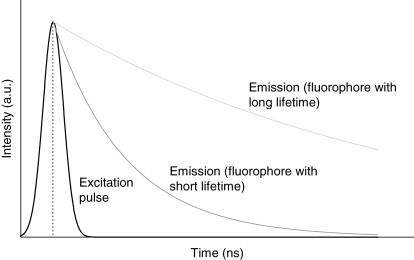 Fluorofori diversi con spettro analogo posso essere distinti da lifetime
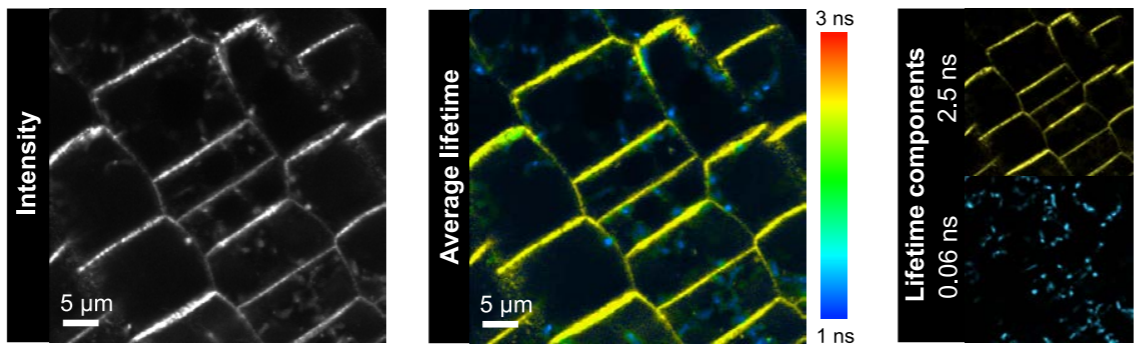 Fluorescence Lifetime
Aspetti quantitativi
Miocita colorato con Ca-Green
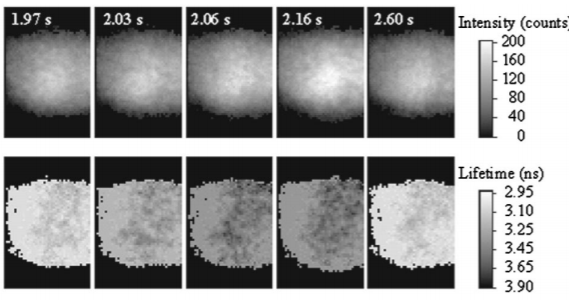 puo’ dipendere dall’interazione con altre molecule
NON dipende dalla concentrazione del fluoroforo
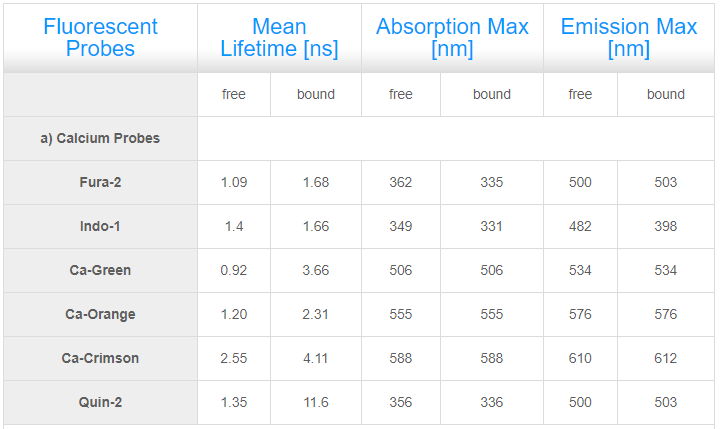 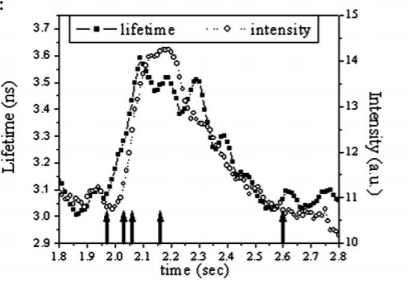 Come si rivela un fluoroforo
Spettrofluorimetro
Fluorimetro lettore di piastre
Citofluorimetro
Microscopio a fluorescenza
Sorgente luminosa
Selezione eccitazione
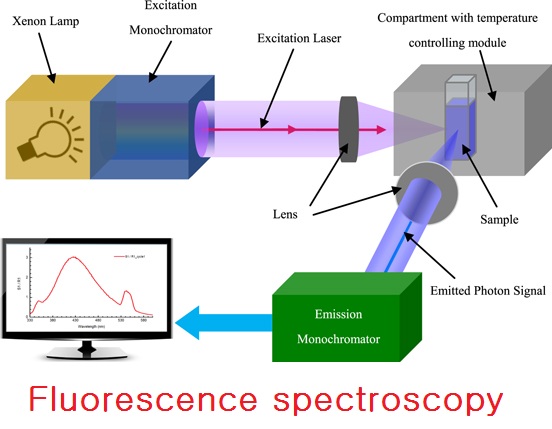 ottica
Rivelatore
Luce emessa
Selezione emissione
Selezionare la luce giusta
Versatilita’
monocromatore
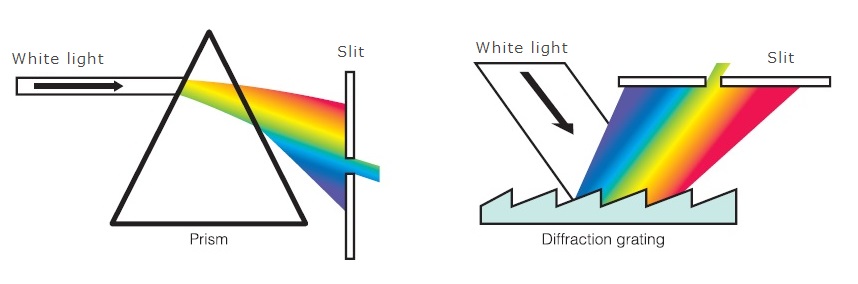 Filtri
LONG (700nm)
Short Pass
Long Pass
Band Pass
600/100 Band Pass  (600/100)
550 - 650 nm
(600±50)
<550 nm & >650 nm
650 Short Pass  (600SP)
550 Long Pass  (650LP)
SHORT (500nm)
Transmitted
<650 nm
>550 nm
Blocked
>650 nm
<550 nm
Laser
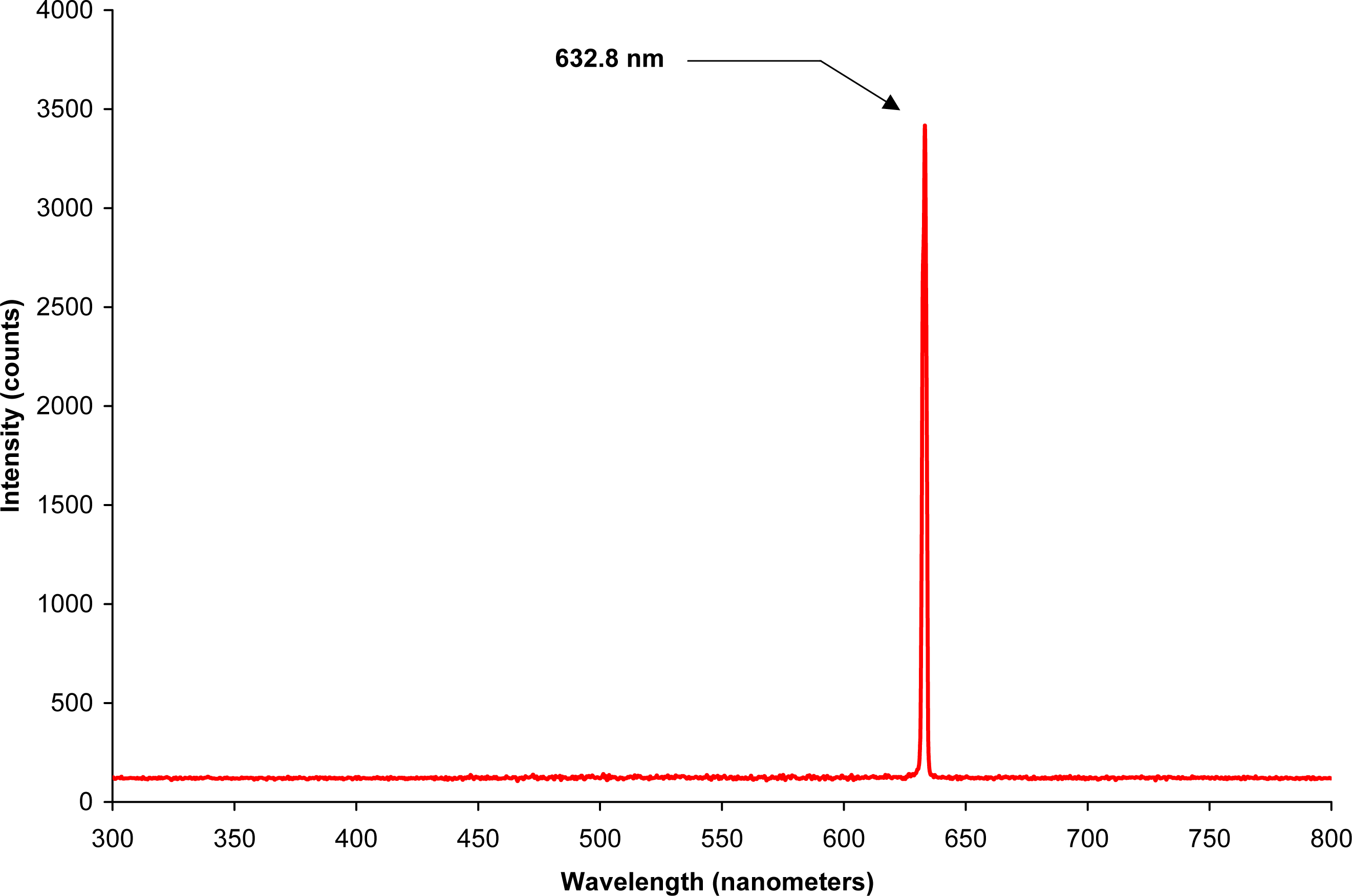 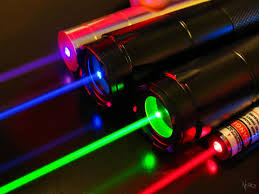 Potenza
Combinare i fluorofori
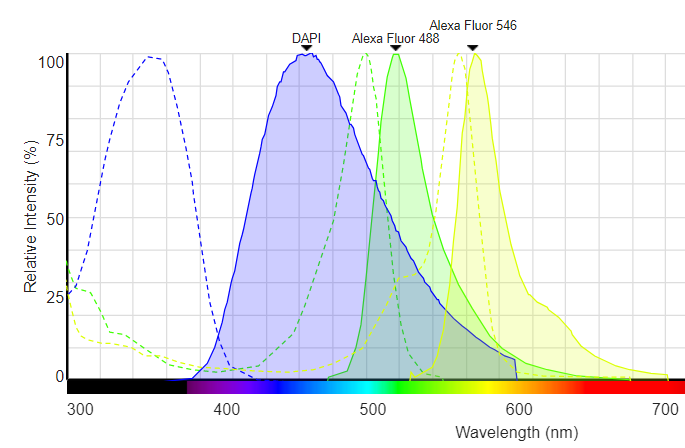 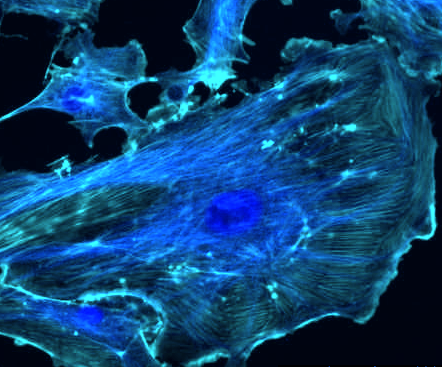 La combinazione di molti fluorofori richiede una precisa selezione dell’eccitazione e dell’emissione
Combinare i fluorofori
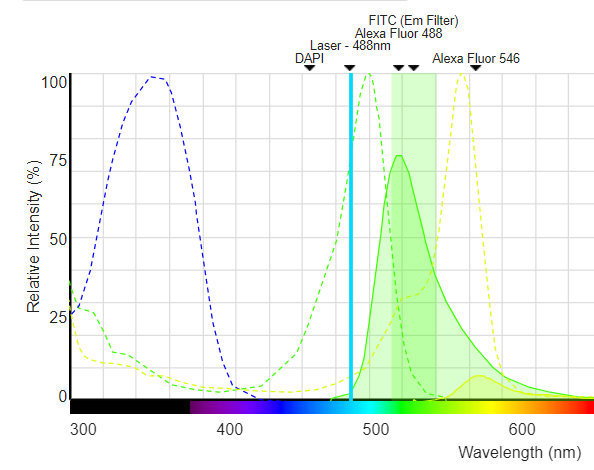 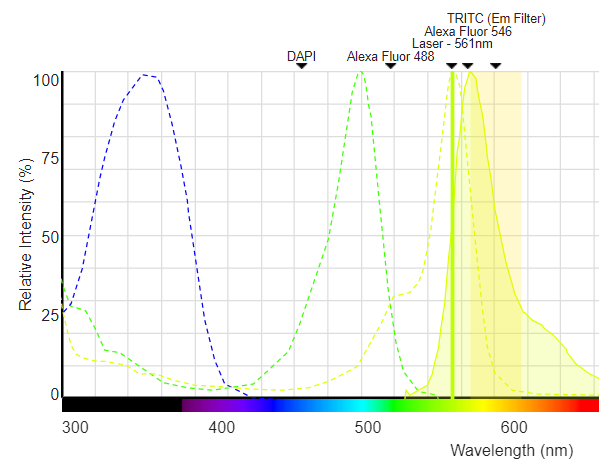 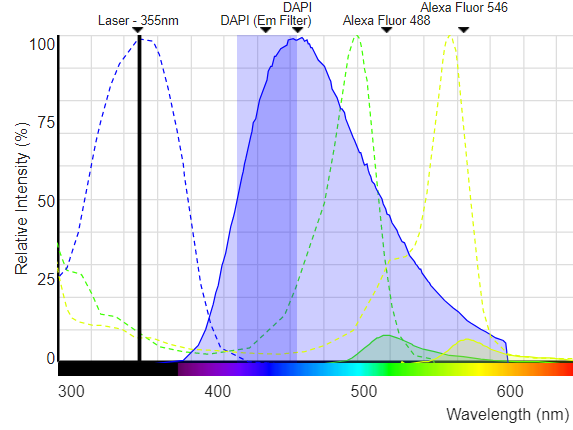 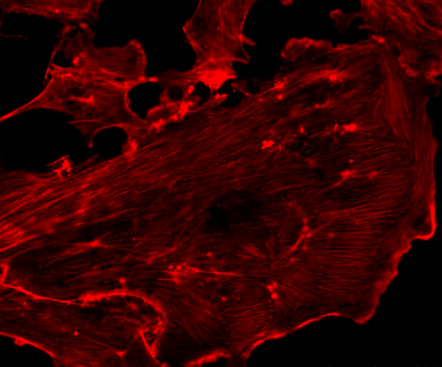 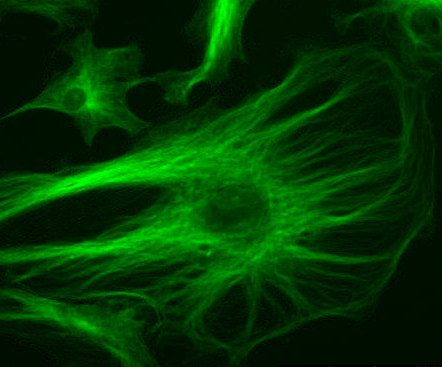 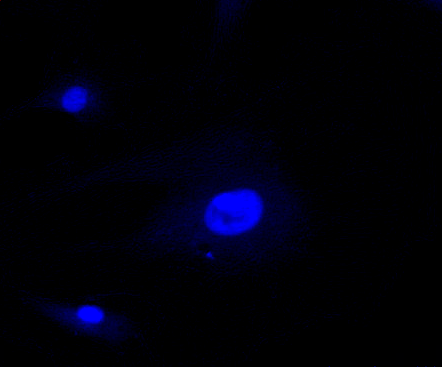 Combinare i fluorofori
Molto male!
Molto bene!
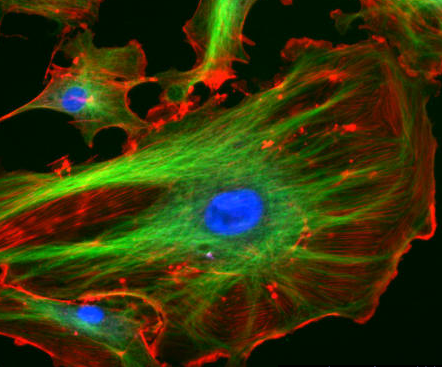 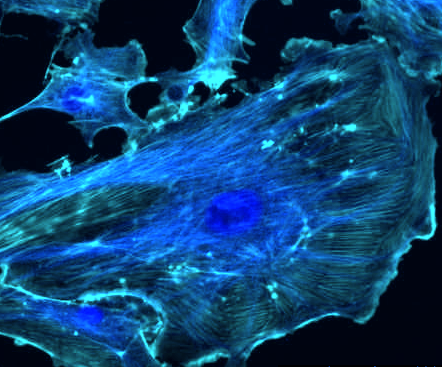 Le proprieta’ spettrali permetto alla fluorescenza di sviluppare analisi multiparametriche molto potenti nel risolvere fenomeni biologici complessi.

Ma solo se utilizzata correttamente
Citofluorimetria e Cell Sorting
Cos’è la citofluorimetria?
Misura delle caratteristiche fisico/chimiche di cellule o  altre particelle biologiche, all’interno di una sospensione  eterogenea.
PRINCIPIO BASE
Sangue intero, colture cellulari, tessuti  dissociati, nuclei, batteri/lieviti/parassiti,  alge e plancton
Segnale delle singole particelle è  registrato nel momento in cui sono colpite  da un laser
I dati sono mostrati come eventi su un  istogramma/dot plots
Meccanismo di funzionamento di un  Citofluorimetro (Semplificato)
488nm LASER
Rilevatore
Funzionamento di un Citofluorimetro
Le particelle in sospensione sono portate in  singola fila per essere intercettate
Fluidica
da un laser il quale farà emettere un  segnale di luce diffusa e fluorescenza che  sarà filtrato e collezionato
Ottica
per poi essere digitalizzato e registrato in un  file per la successiva analisi.
Elettronica
Componente Ottica (rivelazione dei segnali)
488nm LASER 1
635nm LASER 2
32
Componente Ottica (rivelazione dei segnali)
FL 3
670 LP
488nm
90° light  scatter  “Granulosità”
FL 4
Half Mirror
633nm
661/16 BP
FL 2
610 LP
SSC
585/42 BP
FL 1
560
SP
530/30 BP
FSC
Componente Fluidica (generazione del flusso di cellule)
Air Filter
Air Pump
Flow Cell
Sheath  Regulator
Samp
SIT; sample inj
Sheath Filter
tion tube
ec
Sheath Tank
Waste Tank
Camera di conta e Focusing Idrodinamico
Tramite la focalizzazione idrodinamica è possibile mettere le cellule  in fila per poi essere intercettate dal laser
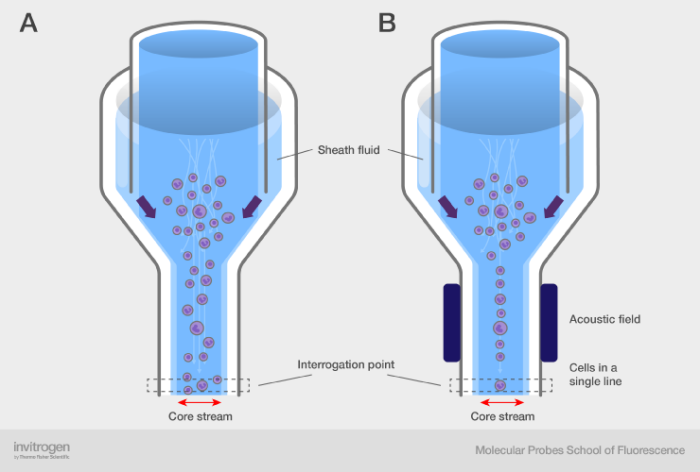 LASER
Focalizzazione idrodinamica
SHEAT
SHEAT
CAMPIONE
Diffusione della Luce (Light Scattering)
La luce diffusa rilevata sarà quella:
diretta (Forward Scatter)
ortogonale (Side Scatter)
Side Scatter (SSC), luce a 90°:  Granulosità o Complessità  interna
LASER
Forward Scatter (FSC), luce
: size
diretta: Dimensione
36
Diffusione della Luce (Light Scattering)
Quando la luce di un laser incide su una cellula, la  cellula diffonderà la luce in tutte le direzioni.
La luce diffusa sarà rilevata dal corrispondente  detector.

Laser
Scatter Frontale
(Forward Angle Light Scatter, FSC)
Il passagio delle cellule attraverso il raggio laser origina un segnale che  viene rilevato dal sensore che raccoglie la luce che è diffusa in direzione  lineare.
Darà informazioni sulla grandezza cellulare.
Scatter Frontale
(Forward Angle Light Scatter, FSC)
Dimensione
Piccola
Media
Grande
Segnale risultante
39
Scatter Laterale
(Side Scatter, SSC)
Side Scatter, 90°
Il passaggio delle cellule origina anche secondo segnale captato dal sensore  che raccoglie la luce a 90 gradi.
Darà	informazioni	densità/granularità	(proporzionale	alla  strutture citosoliche) delle cellule.
quantità	di
23
Scatter Laterale
(Side Scatter, SSC)
Granulo
Mono
Linfo
La diffusione SSC risulta dalle inclusioni presenti all’interno della cellula  e pertanto può essere usato per distinguere cellule granulate da quelle  non-granulate.
41
Istogramma
È la rappresentazione grafica (diagramma) della distribuzione di  una variabile continua suddivisa in classi.
Numerosità
Altezza metri
42
Istogramma di FSC, SSC
di una popolazione eterogenea
SSC	FSC
Numerosità
Numerosità
Valore SSC
Valore FSC
Citogramma: trasposizione cartesiana di due  istogrammi
Side Scatter
La misura correlata di  questi valori permette  di risolvere una  popolazione cellulare  eterogenea
Forward Scatter
Citogramma: trasposizione cartesiana di due  istogrammi
Granulocytes
Side Scatter
Monocytes
Lymphocytes
RBCs, Debris,  Dead Cells
Forward Scatter
Proliferazione cellulare
Estere succinimmidico della carbossifluoresceina (CFSE) è reso  fluorescente dalle esterasi all’interno della cellula.
Si diluisce con le divisioni cellulari
Divisioni:
2	1	0
Divisioni:  3	2	1	0
3
CFSE  FL-1 (Log)
Lyons and Parish, 1994  JIM, 171;131
Molecole di membrana
Le cellule sono ricoperte di molecole che permettono la  comunicazione delle une con le altre
47
Utilizzati Anticorpi Coniugati

Sono sempre anticorpi coniugati ovvero legati a  molecole fluorescenti.

Anticorpi specifici e monoclonali.

Specifici per le molecole CD (cluster di  differenziazione) espresse sulla superficie  cellulare.

Tramite il sistema di classificazione CD  possiamo identificare le cellule in base alla  presenza o assenza di questi marcatori sulla  superficie.
48
Key Markers - Mouse
Key Markers - Human
CD (cluster of differentiation) molecules are cell surface markers  useful for the identification and characterization of leukocytes. The CD  nomenclature was developed and is maintained through the HLDA
(Human Leukocyte Differentiation Antigens) workshop started in 1982.  The goal is to provide standardization of monoclonal antibodies to  human antigens across laboratories. To characterize or “workshop” the  antibodies, multiple laboratories carry out blind analyses of antibodies.  These results independently validate antibody specificity.
CD3  CD4  CD8
CD3  CD4  CD8
T Cell
CD45R/B220  CD19
CD22 (B cell activation marker)
CD19  CD20
B Cell
CD11c  CD123
CD11c  CD123
Dendritic Cell
While the CD nomenclature has been developed for use with human  antigens, it is applied to corresponding mouse antigens as well as  antigens from other species. However, the mouse and other species  antibodies are not tested by HLDA.
NK Cell
CD56
CD335 (NKp46)
Human CD markers were reviewed by the HLDA. New CD markers  were established at the HLDA9 meeting held in Barcelona in 2010. For  additional information and CD markers please visit www.hcdm.org.
Stem Cell/  Precursor
CD34
hematopoetic stem cell only
CD34
hematopoetic stem cell only
Macrophage/  Monocyte
CD14  CD33
CD11b/ Mac-1  Ly-71 (F4/80)
CD66b
Gr-1/Ly6G  Ly6C
Granulocyte
CD66b
CD41
CD61 (Integrin �3)  CD9
CD62P (activated platelets)
CD41  CD61  CD62
Platelet
CD235a  Ter-119
Erythrocyte
CD235a
CD146 MECA-32  CD106  CD31
CD62E (activated endothelial cells)
Endothelial Cell
CD146
Epithelial Cell
CD326
CD326 (EPCAM1)
For Research Use Only. Not for use in diagnostic or therapeutic procedures.
51
CD Marker Handbook  bdbiosciences.com/go/humancdmarkers
2
Analisi Immunofenotipica
Ogni cellula può essere “marcata” con diversi anticorpi coniugati
MACROFAGO
CD19
CD3
CD27
B
T
Intensità di Fluorescenza Emessa  Siti di Legame
L’uso di multipli fluorocromi, ciascuno con simile lunghezza d’onda d’eccitazione e  differenti lunghezze d’onda d’emissione (“colori”), permette di misurare diverse  caratteristiche cellulari contemporaneamente.
50
Segnali di Fluorescenza
C
FITC
FITC
FITC
100
FITC
80
FITC
FITC
FITC
% of Max
60
FITC
FITC
FITC
40
20
Intensità di Fluorescenza
B
0
0 102
103
104
105
A
C
105
105
105
104
104
104
CD4
103
103
103
102
0
102
0
102
0
103
CD3
0 102
103
104
105
0 102
104
105
0 102
103
104
105
54
Caratterizzazione immunofenotipica di cellule staminali hematopoietiche
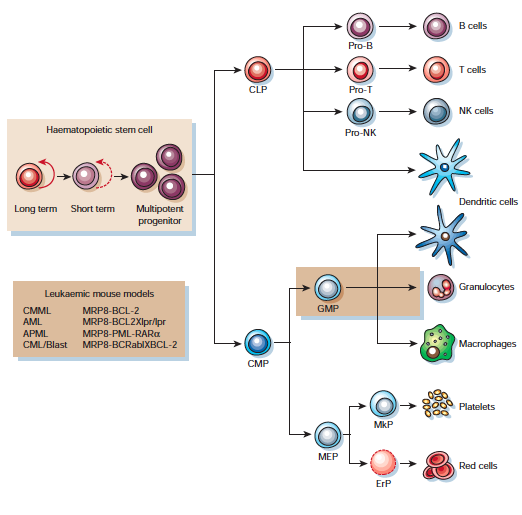 Hematopoietic stem cells are stem cells, with self-renewal and pluripotency capacity, which are able to develop to any type of specialized blood cells through a process called hematopoiesis
Reya. et al 2001
Whole Bone 
Marrow
LIN-
KSL
population
FLT3-
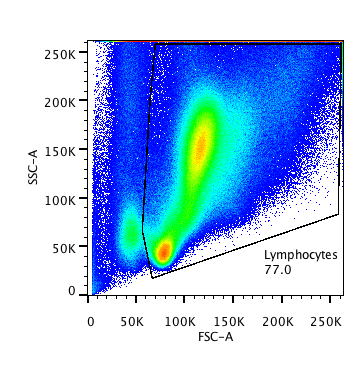 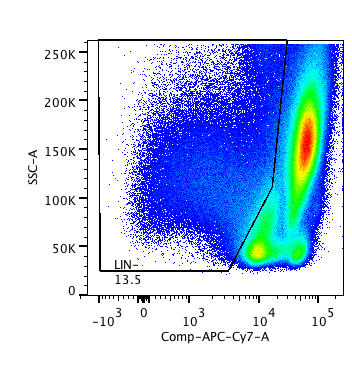 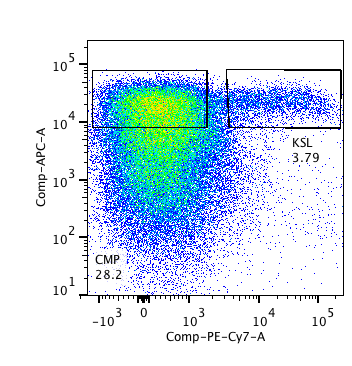 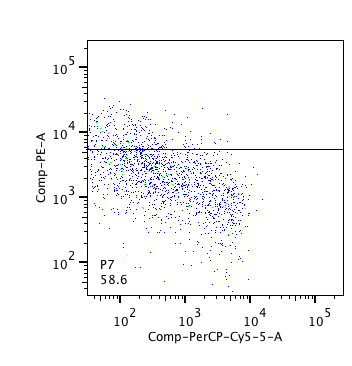 SSC
SSC
c-kit
flt3
sca-1
slam
Lin
FSC
SLAM+/CD48-
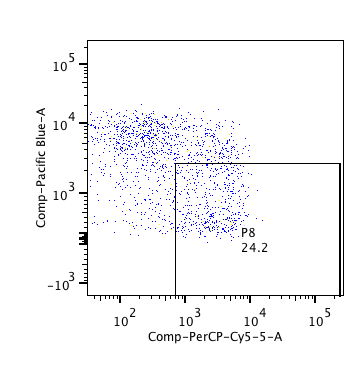 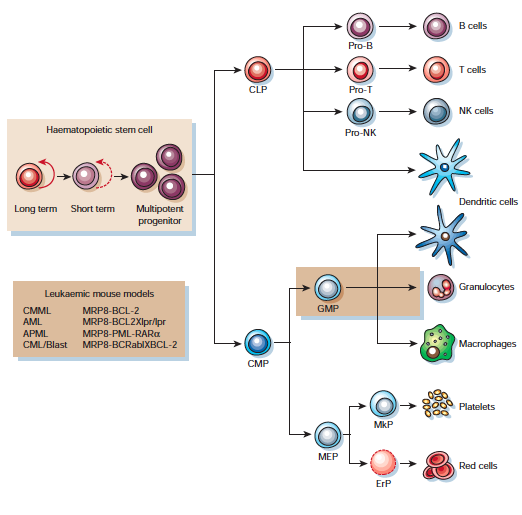 CD48
slam
CD34-
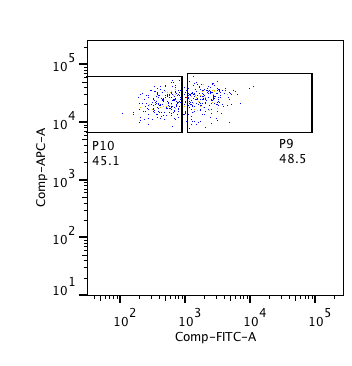 c-kit
CD34
Il problema dei doppietti
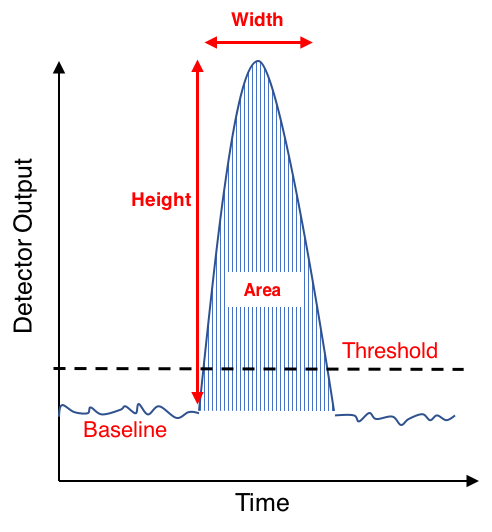 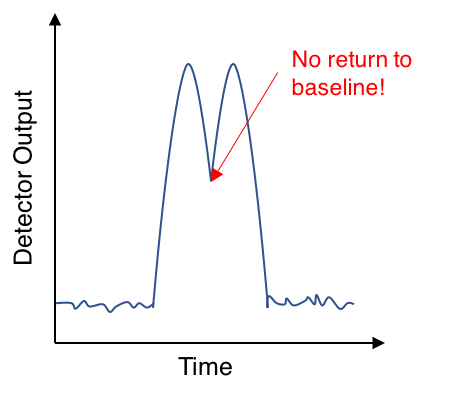 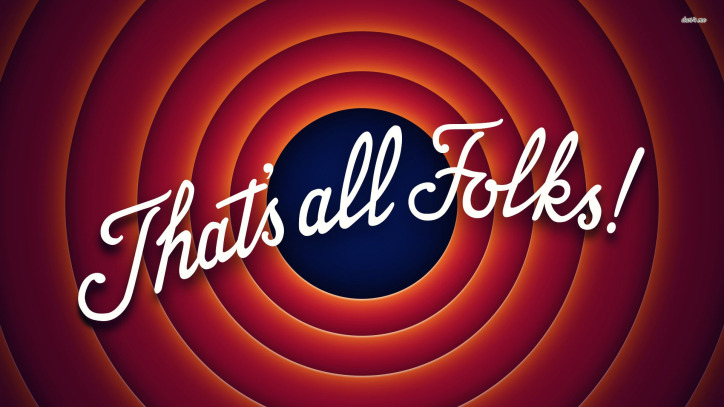